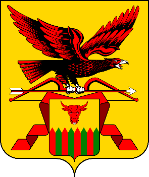 Министерство финансов Забайкальского края
Промежуточное совещание/ Kick-off
Антропова Вера Александровна
Министр финансов Забайкальского края
Проект:
«Экспертиза и согласование однотипных проектов правовых актов, подготовку которых осуществляет Министерство финансов Забайкальского края»
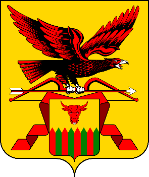 Организационно-распорядительные документы
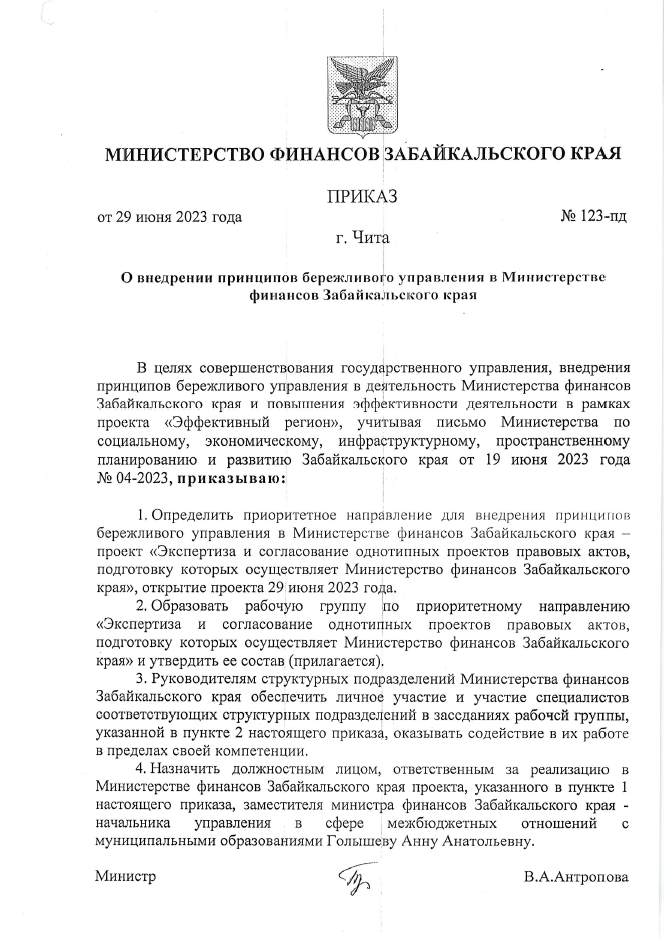 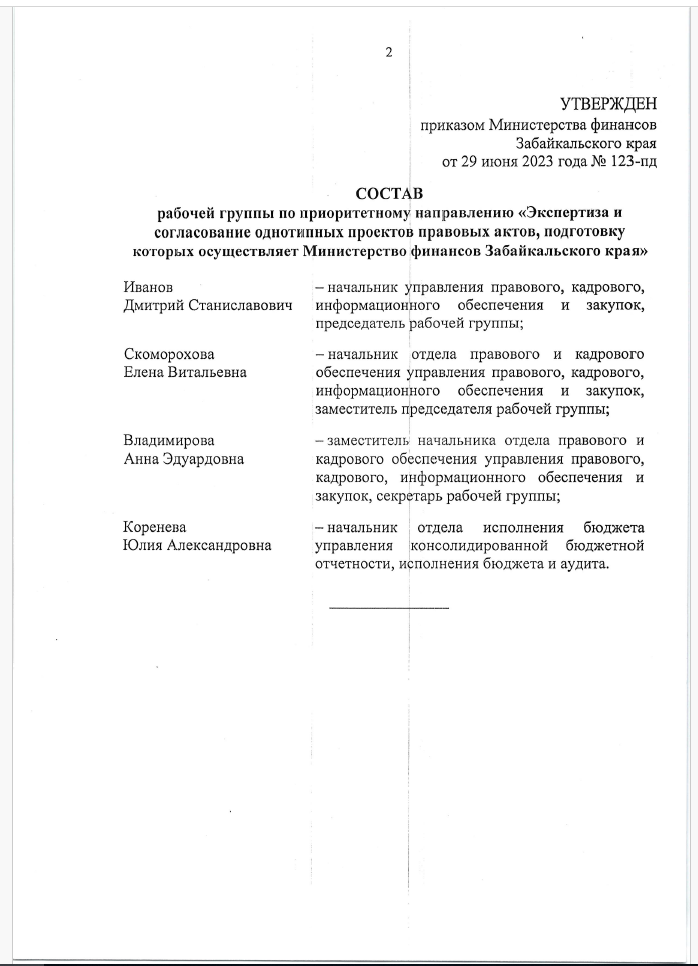 Команда проекта
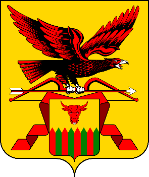 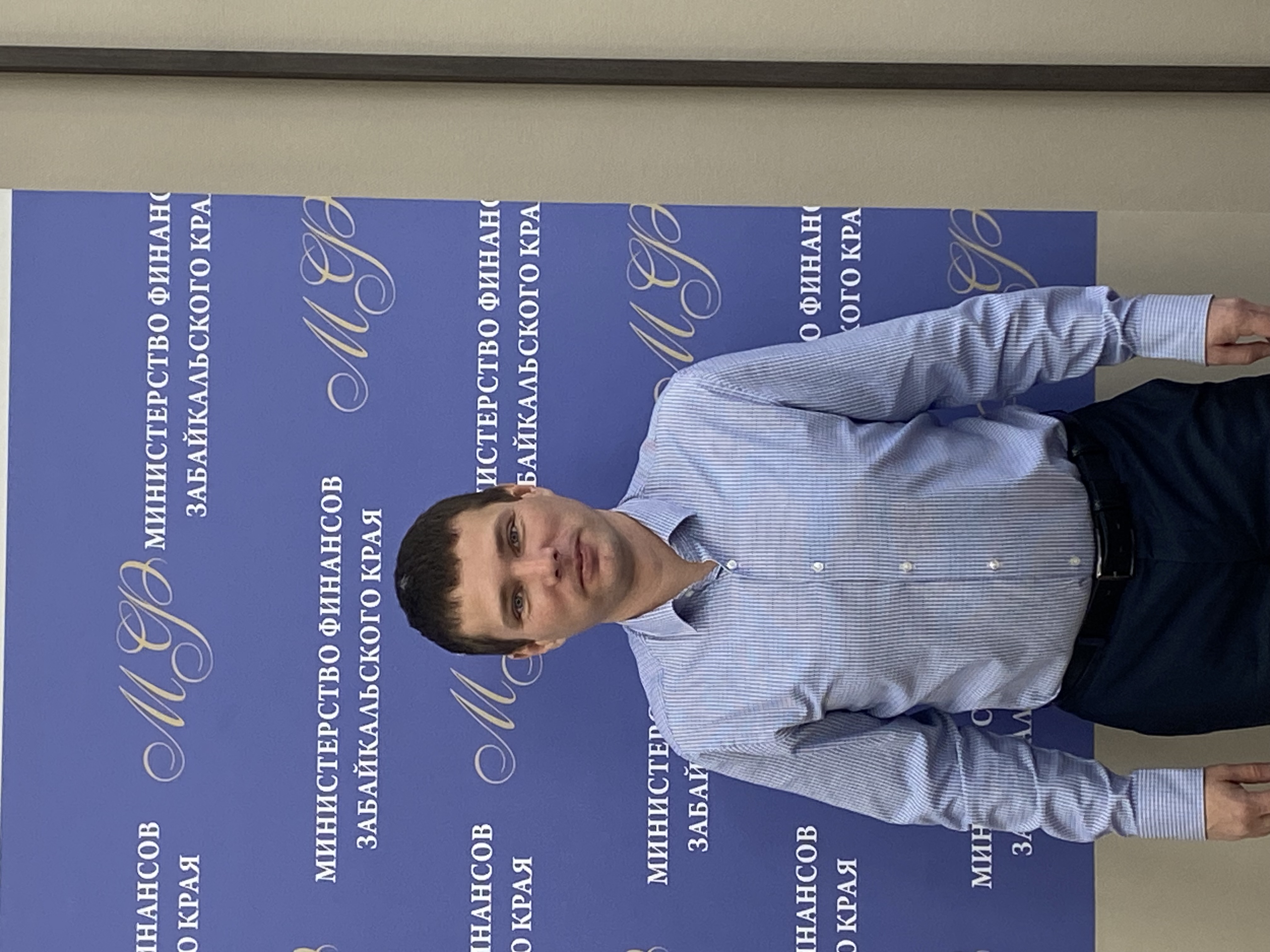 Иванов Дмитрий Станиславович - начальник управления правового, кадрового, информационного обеспечения и закупок
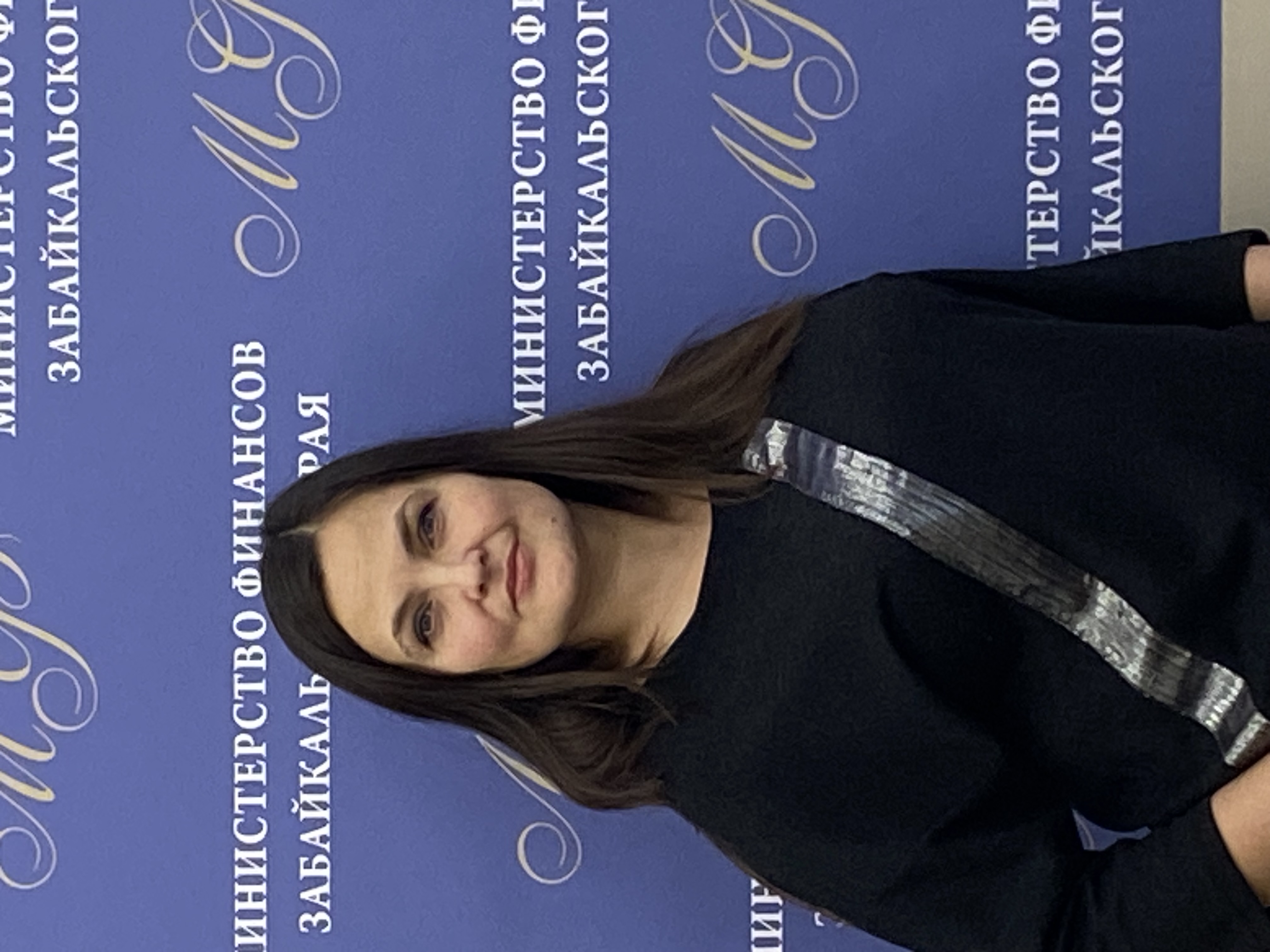 Владимирова Анна Эдуардовна – заместитель начальника отдела правового и кадрового обеспечения
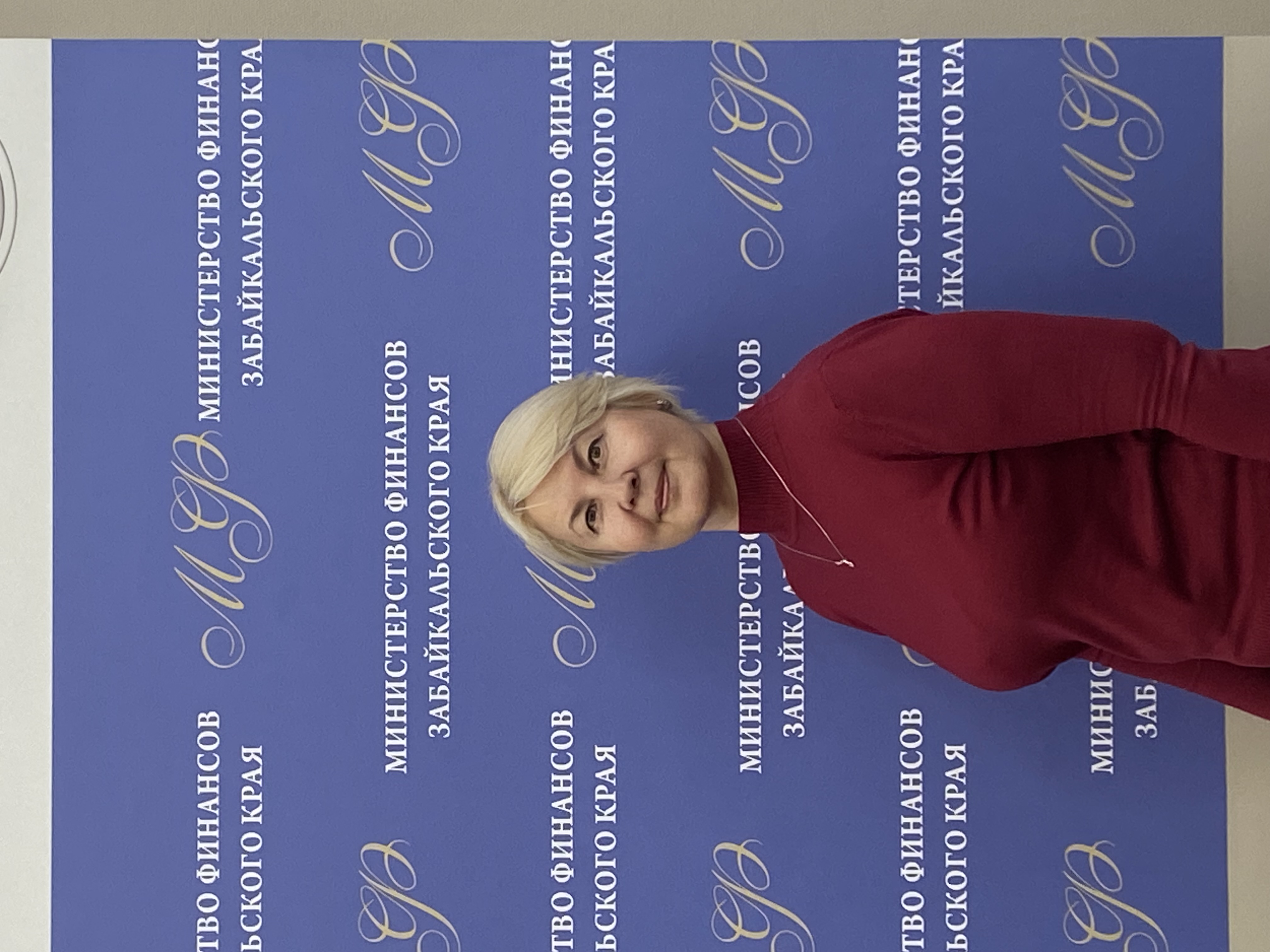 Коренева Юлия Александровна – начальник отдела исполнения бюджета
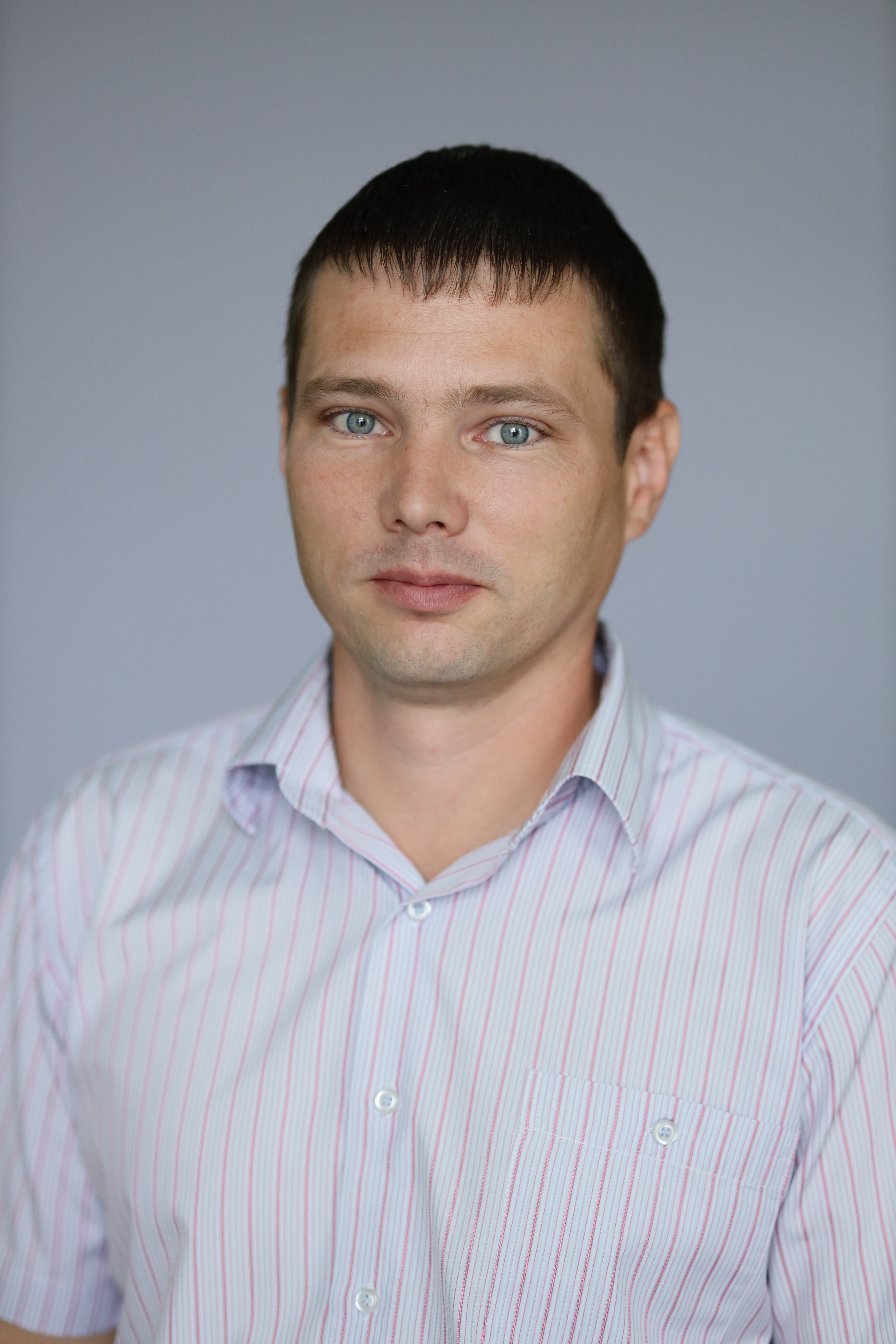 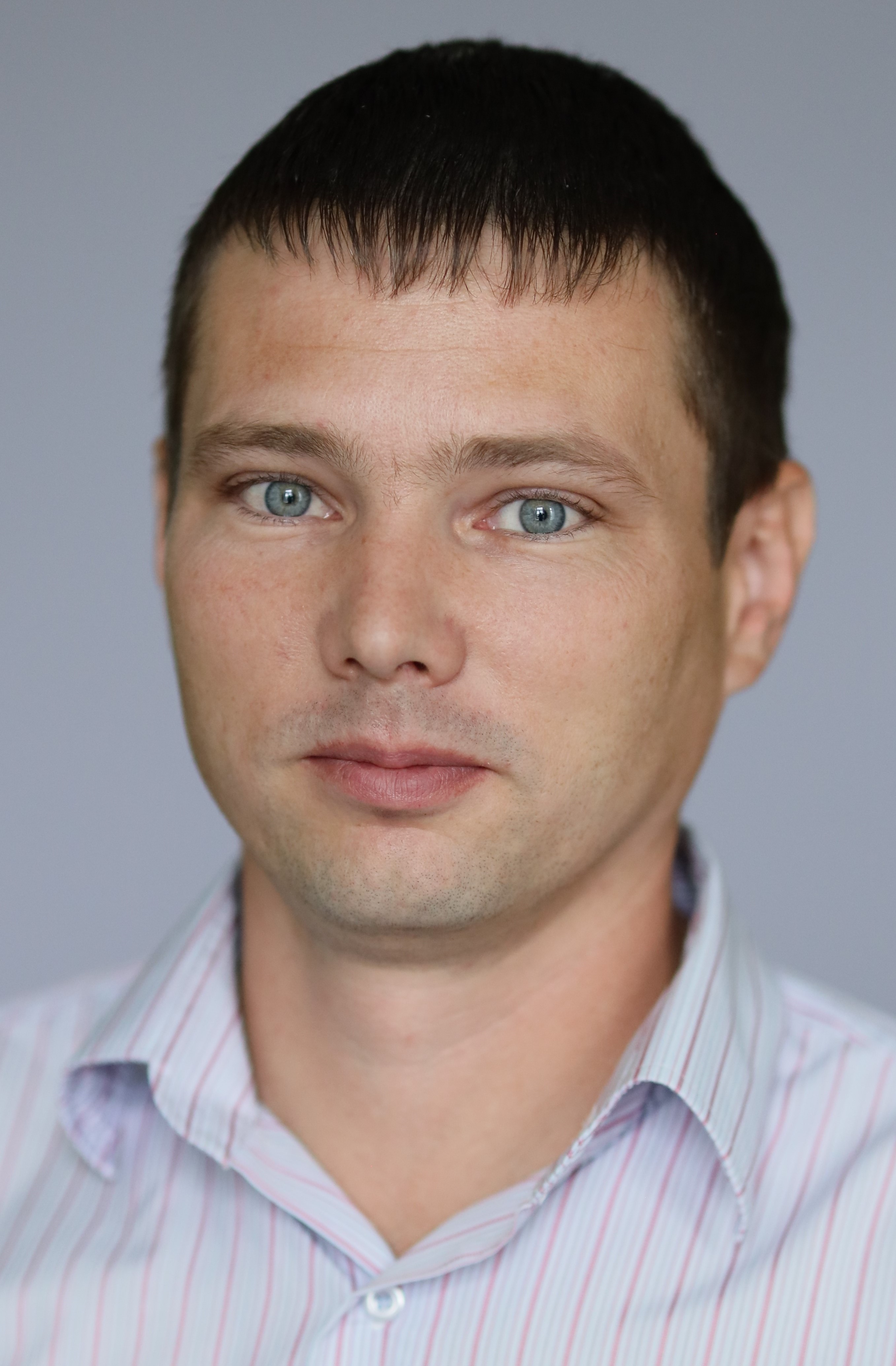 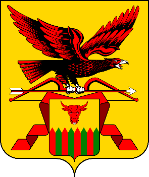 Паспорт проекта
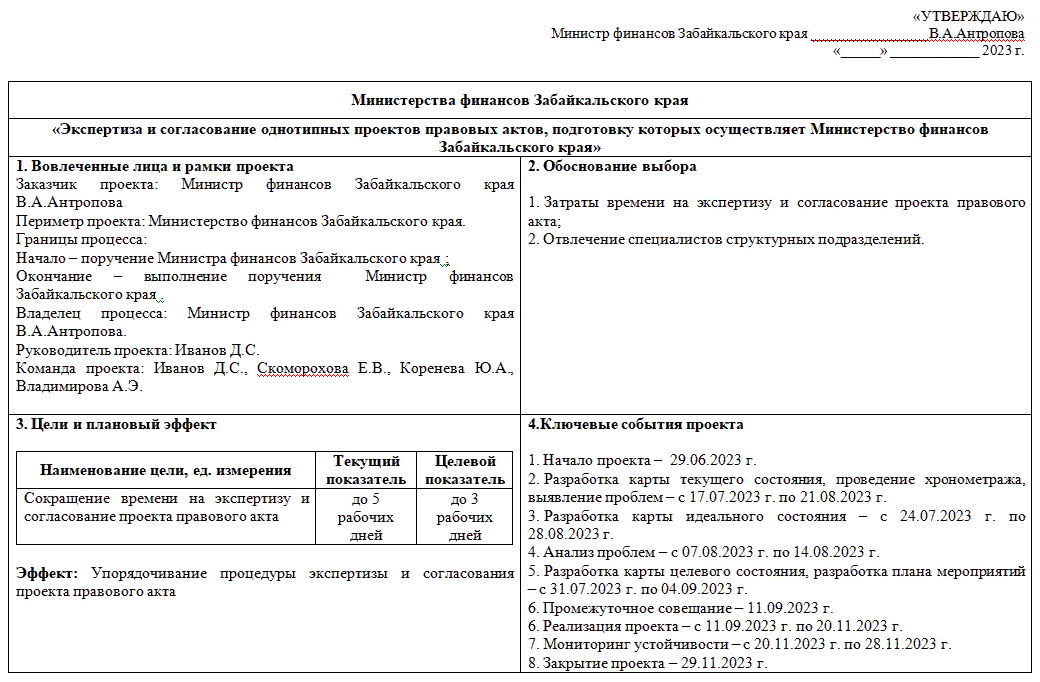 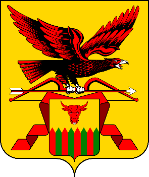 Текущая карта процесса
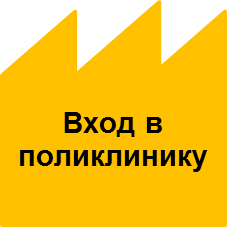 2
2
1
1
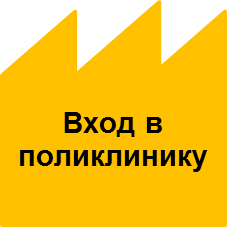 3
Идеальная карта процесса
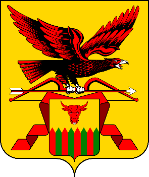 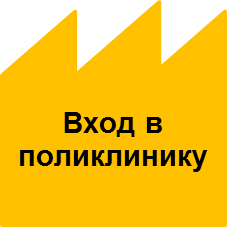 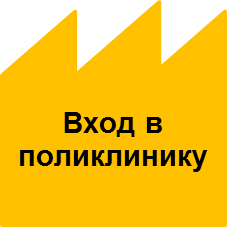 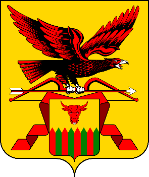 Выявление коренных причин методом «5 Почему?»
Проблема 1
Проблема 2
Потеря времени при подготовке проекта НПА
Двойная проверка
Почему?
Почему      ?
Почему      ?
Документы ожидают подписи проекта НПА
Согласование на бумаге
Требуется исправление имеющихся технических ошибок
Почему      ?
Почему      ?
Почему?
Непонимание порядка и правил подготовки НПА
Коренная причина
Коренная причина
Последовательное согласование
«Так было всегда»
Коренная причина
Отсутствие пошаговой инструкции подготовки НПА
8
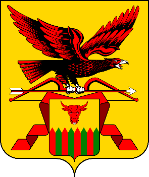 Пирамида проблем
1
3
2
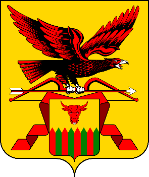 Вклад в цель проекта
Целевая карта процесса
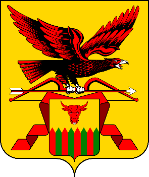 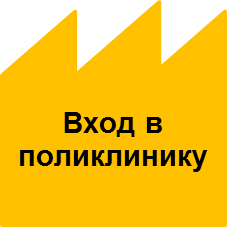 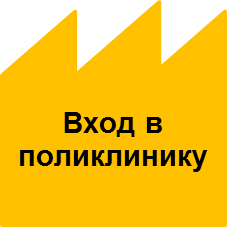 План мероприятий по достижению целевого состояния
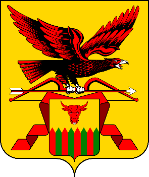 12
Спасибо
за внимание
Иванов Дмитрий Станиславович
Начальник управления правового, кадрового, информационного обеспечения и закупок
Тел.: +7 (3022) 35 12 24
Моб. тел.:
E-mail: okr@fin.e-zab.ru
01.12.2023